Carnaval de Albi
Fotos sacadas por Carla
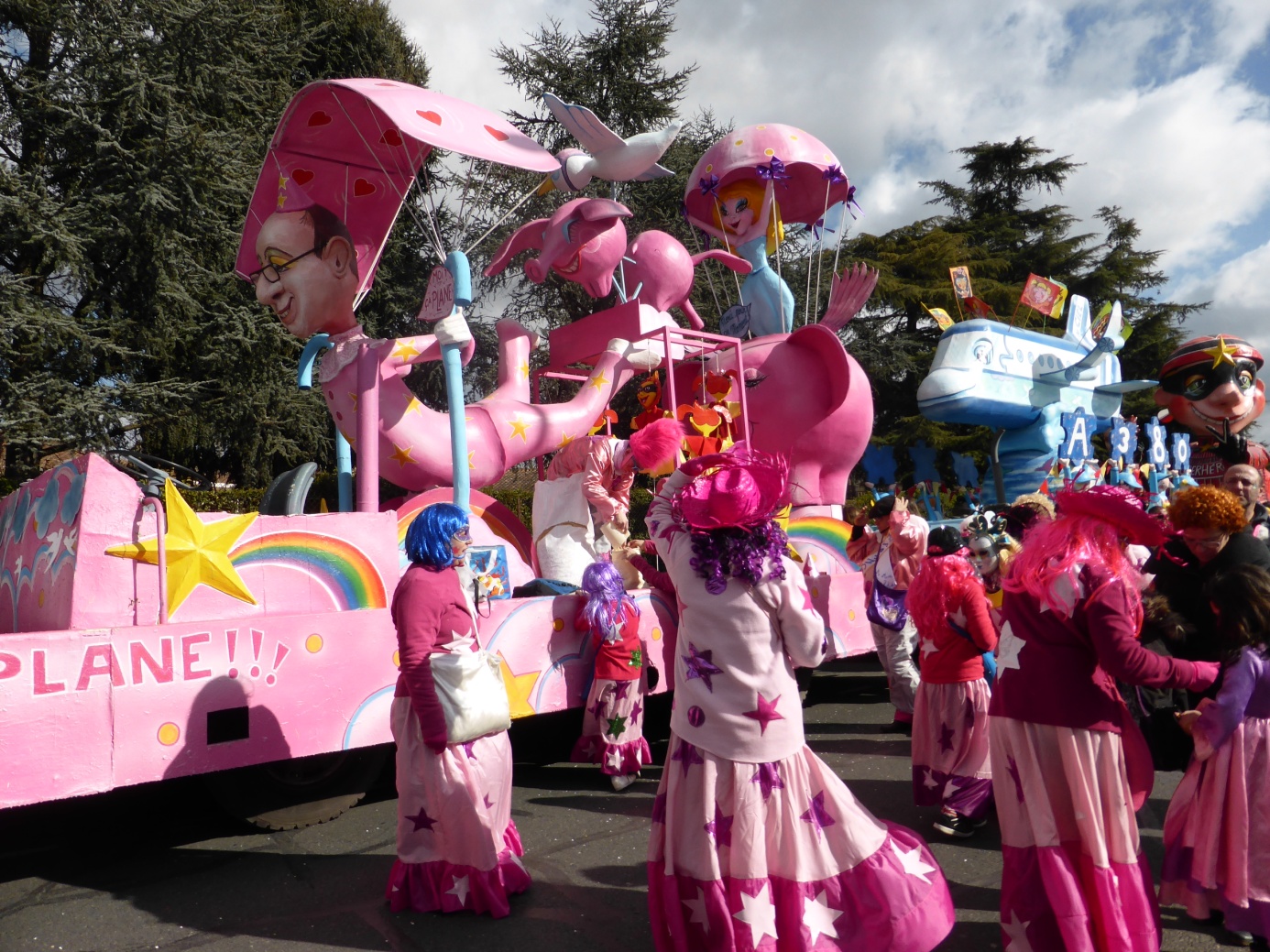 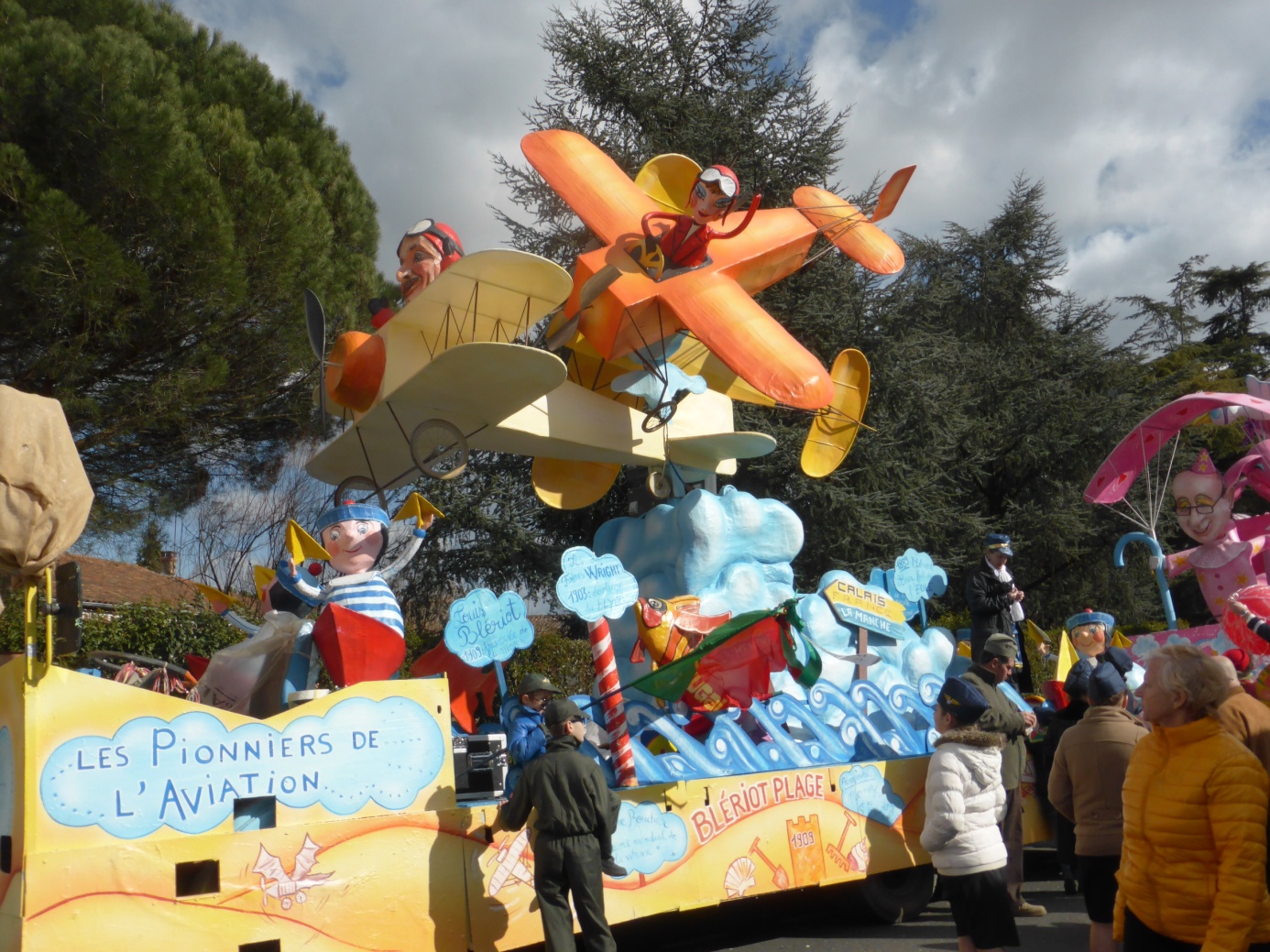 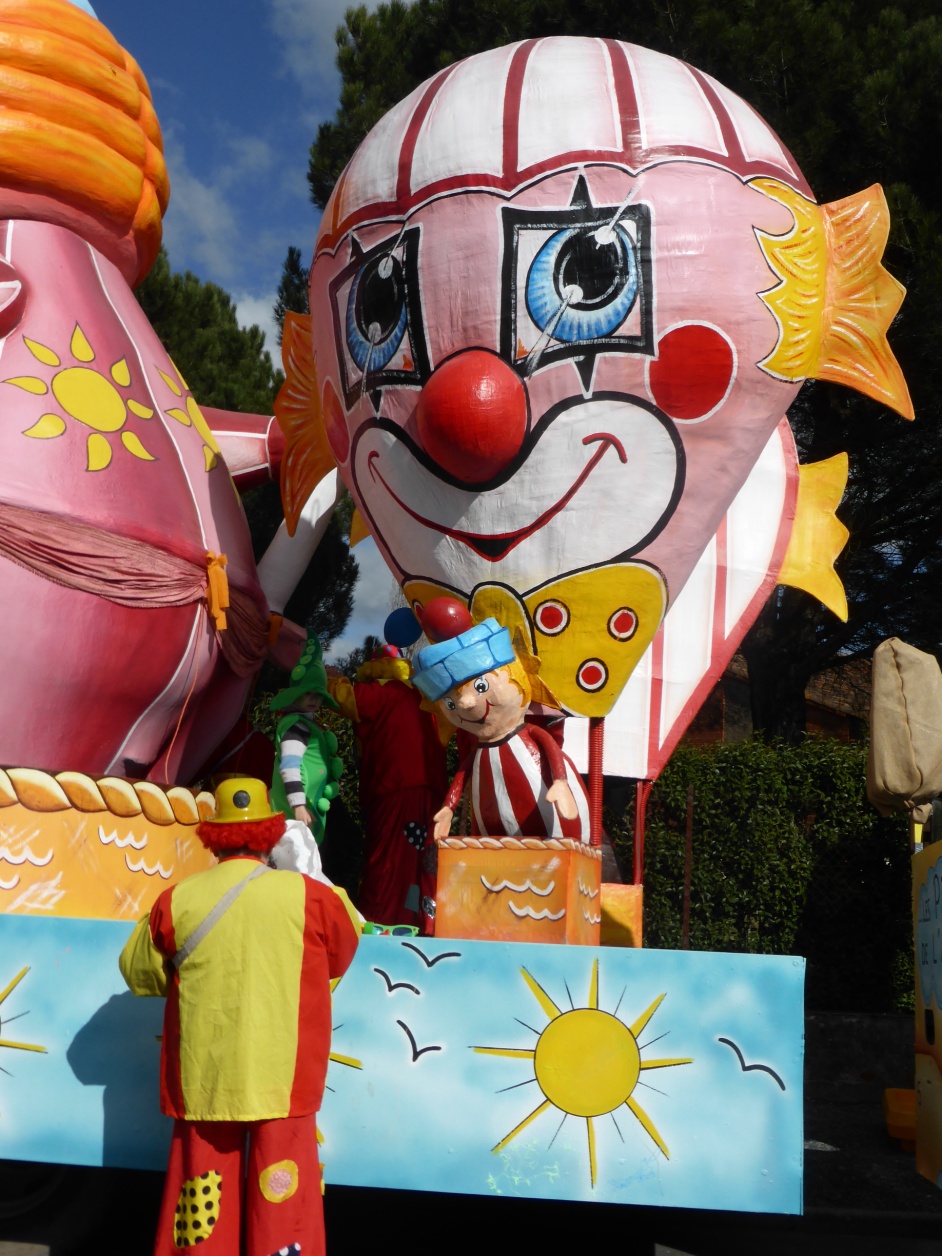 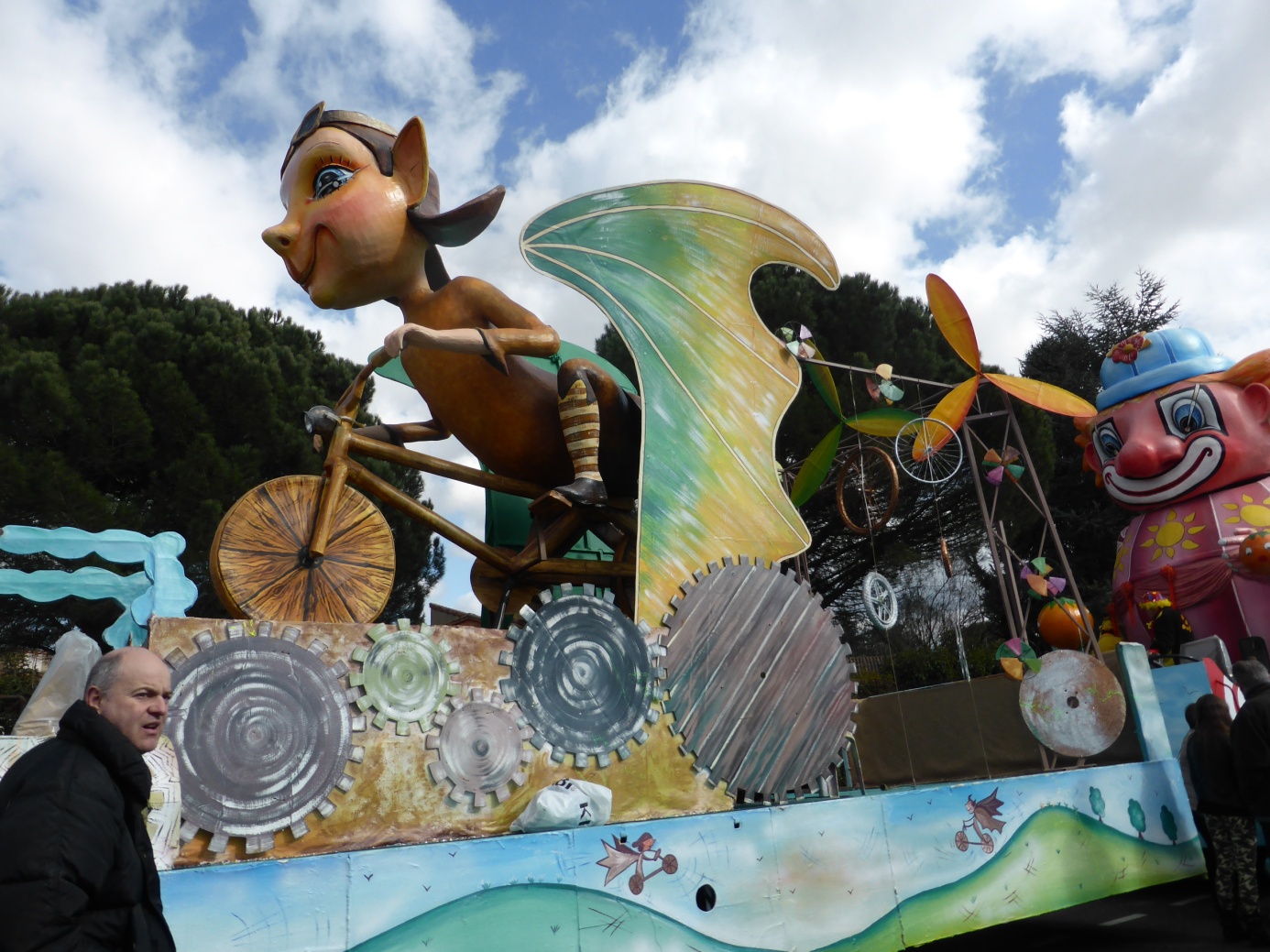 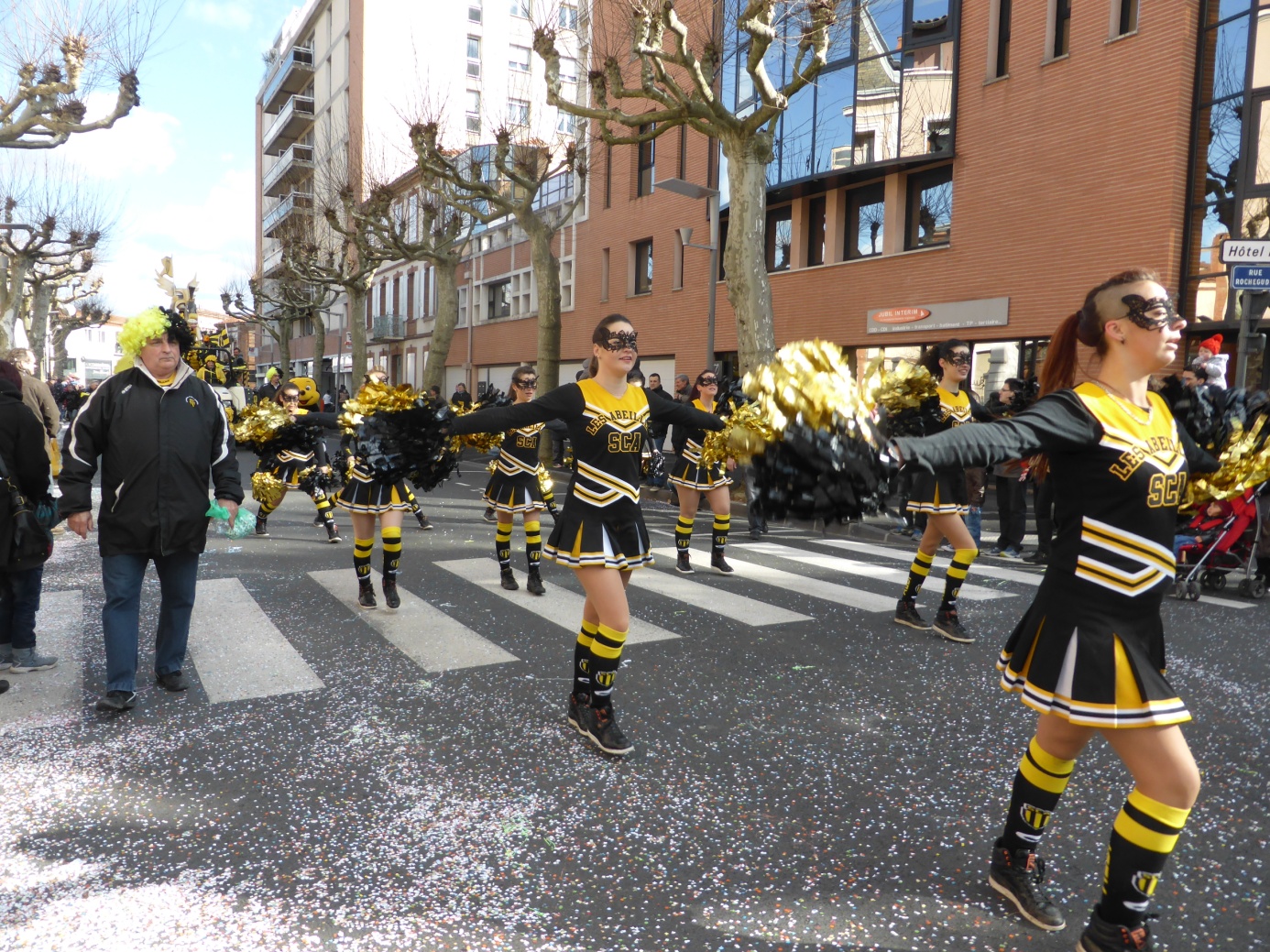 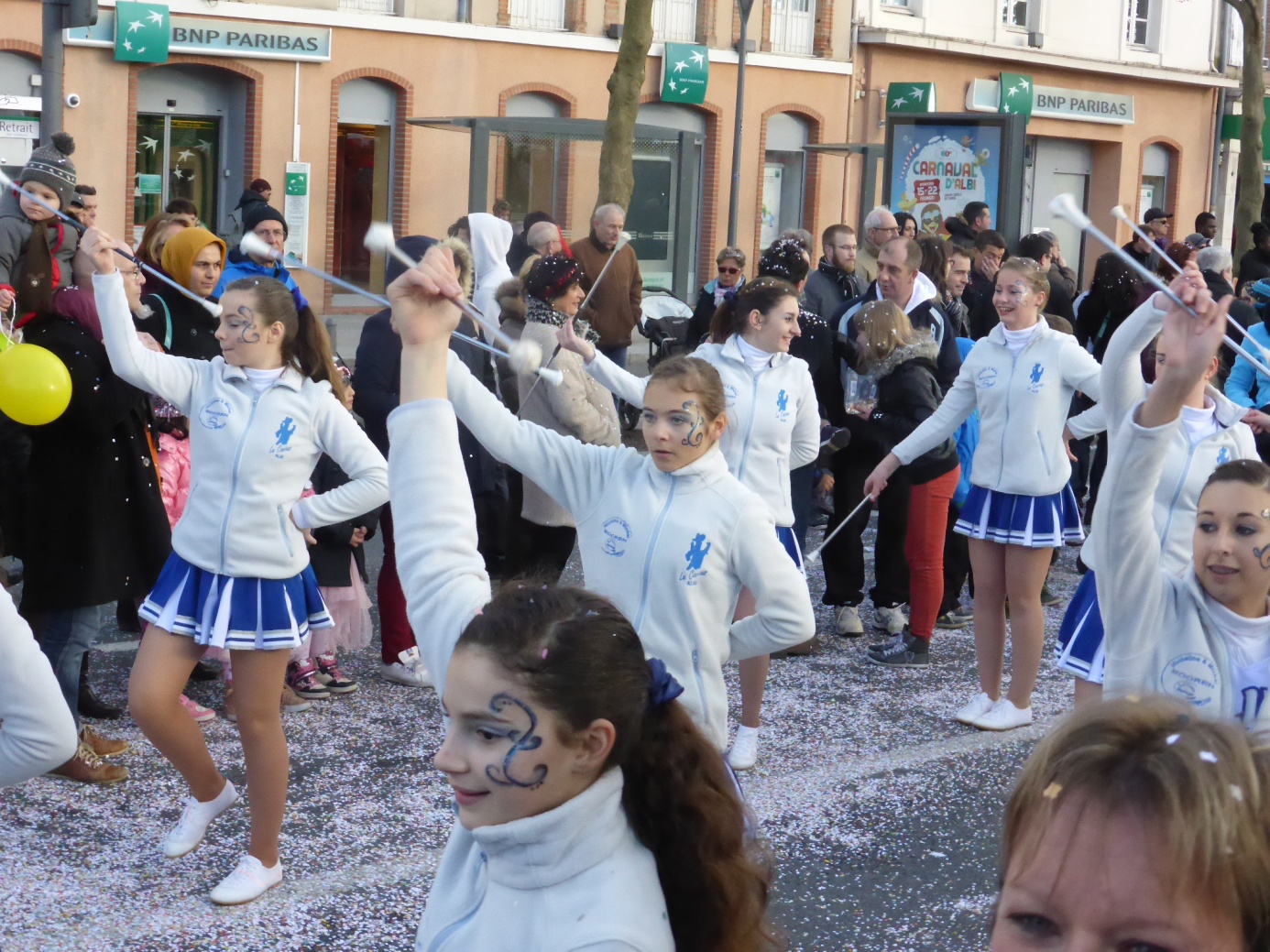 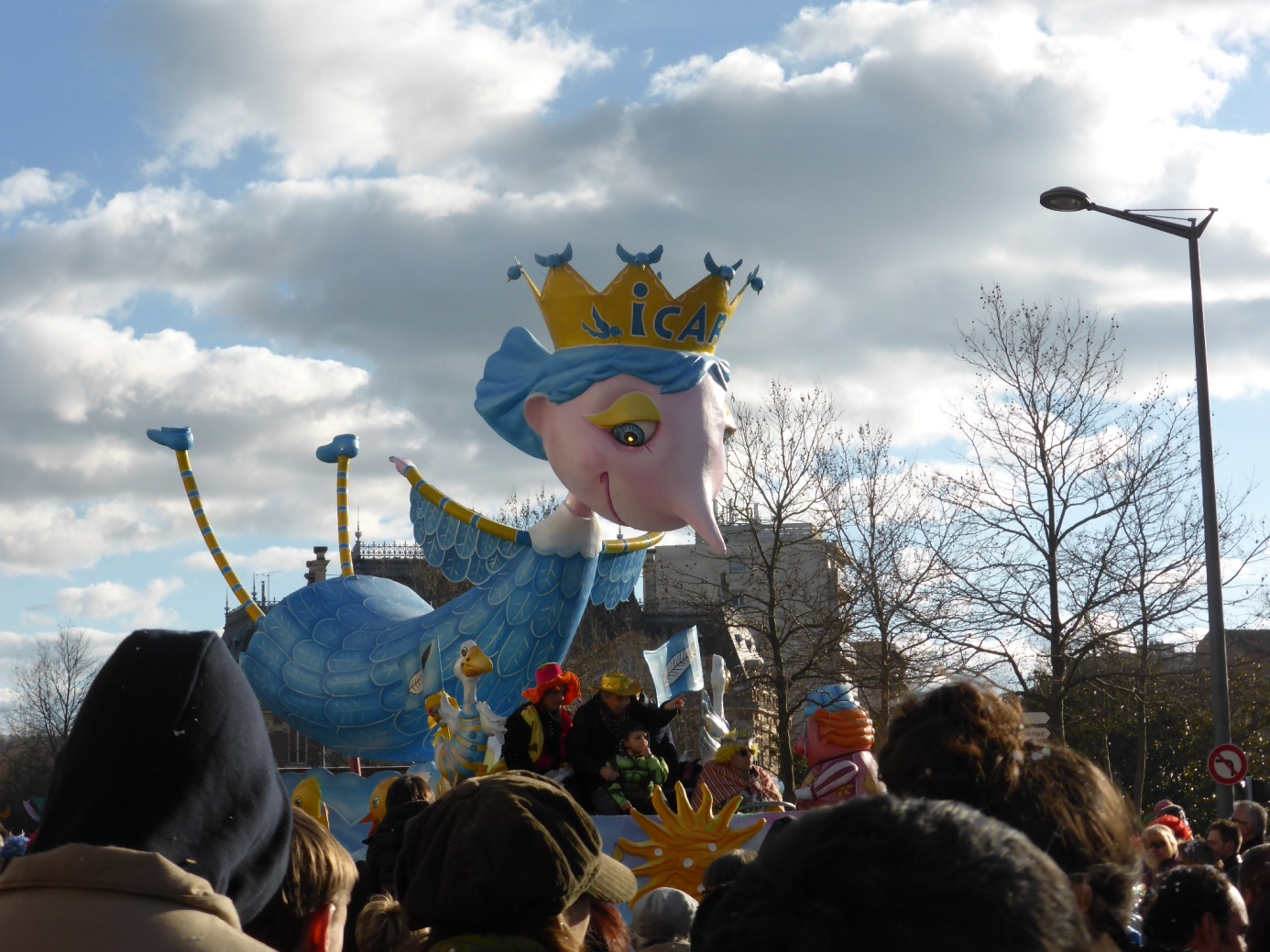 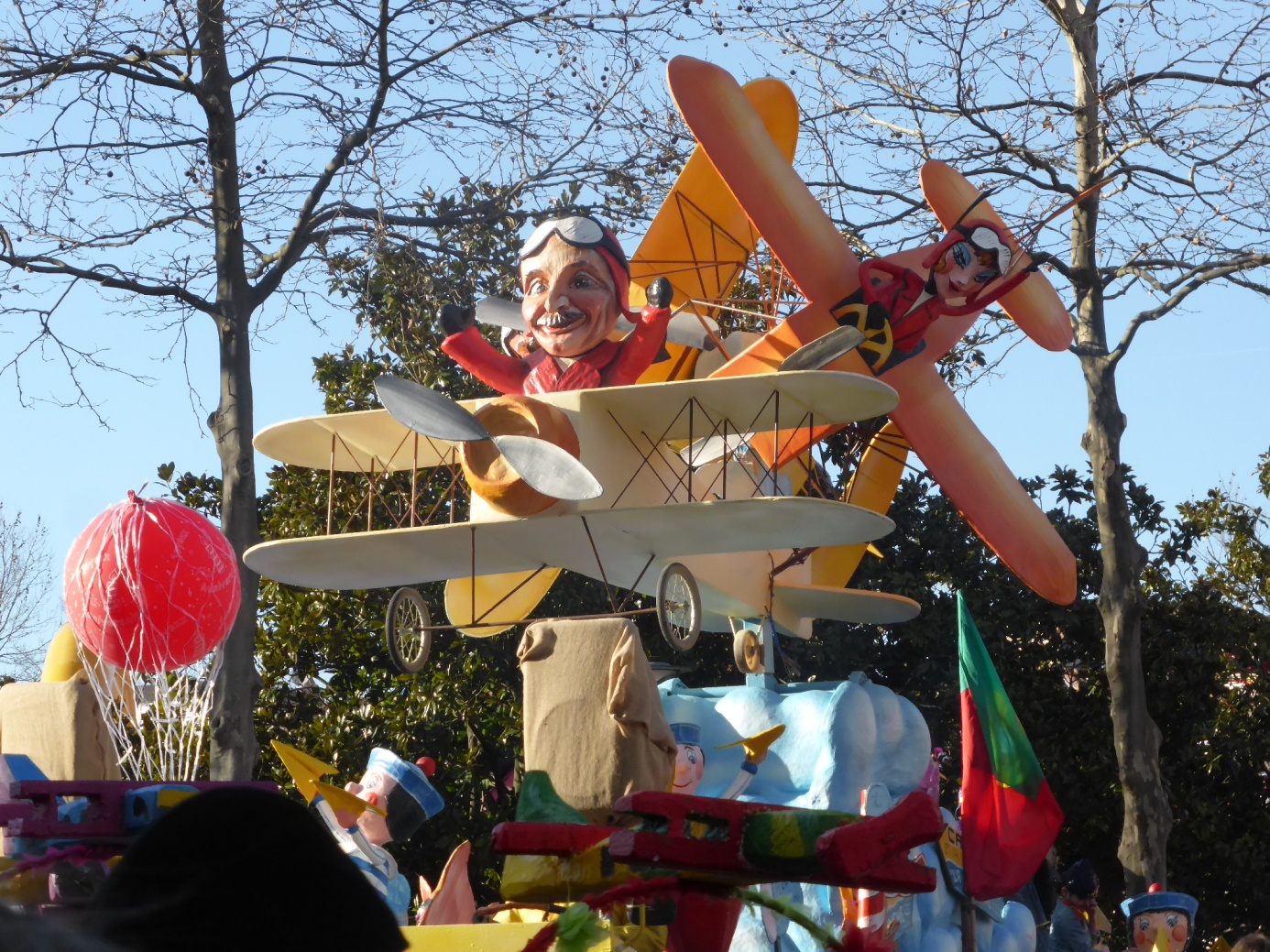